H.I.M.T Annual Conference 2023

Technava    Vessel Performance Analysis   Package

Coriolis Mass Flowmeters
Torque/Shaft Power Meter  and  Data Acquisition
Engine and Vessel Performance Analysis
Andreas Angelidis
Electrical Engineer MSc, NTUA
Project Department, Sales Manager
E: a.angelidis@technava.gr
The challenge: 
Accurate & Optimized :
Speed & Consumption tables for chartering purposes (vessel competitiveness ) 
Calculation of past and Prediction of future CII for various conditions (draft, trim, fouling, weather, etc)
Calculation of MRV related CO2e emissions 
	 EU ETS exposure. How many EUAs to acquire
	 FuelEU Maritime.  Penalty related to mass of fuel consumed
Evaluation of ESDs
Vessel Performance at different speeds/power
Identification of Source of Underperformance

Locate and solve data inconsistencies between “sensors’ measured” and “vessel reported” (e.g tanks’ soundings FOC, etc)
[Speaker Notes: - Being able to commit on competitive S/C tables with charterers. E.g lower FOC at same speeds or higher speeds at same FOC
(w/o risking Consumption or Speed claims)]
Performance Analysis Package
Accurate 
Consumption
Measurement
Data
Acquisition      
Platform
Accurate 
Shaft Power
Measurement
Engine & Vessel 
Performance 
Analysis
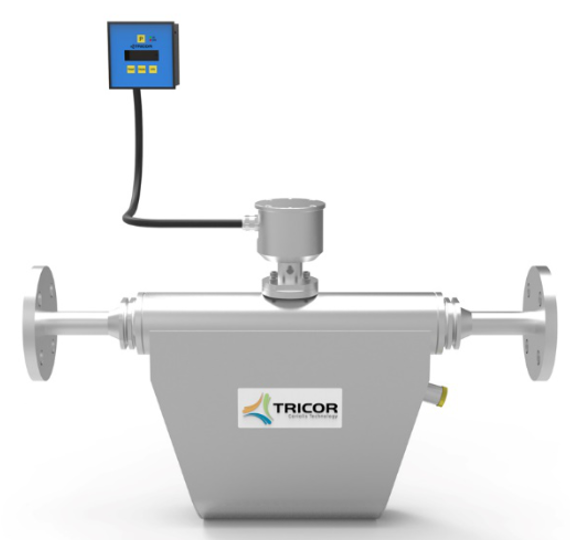 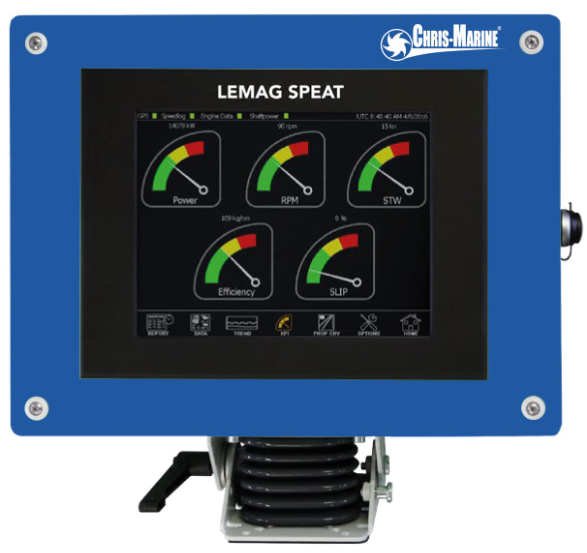 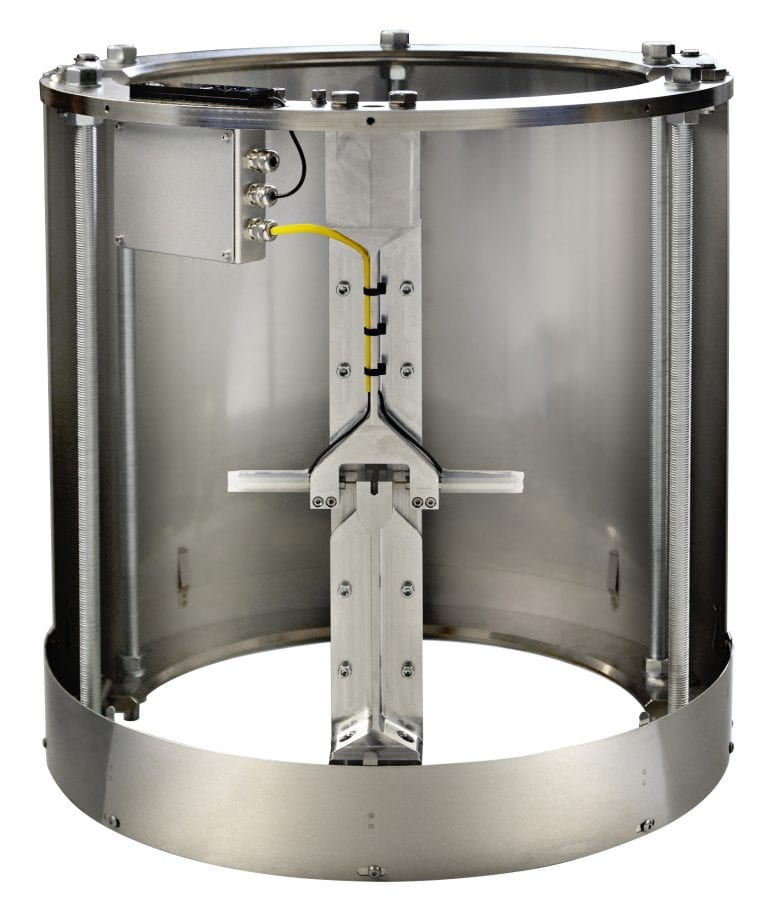 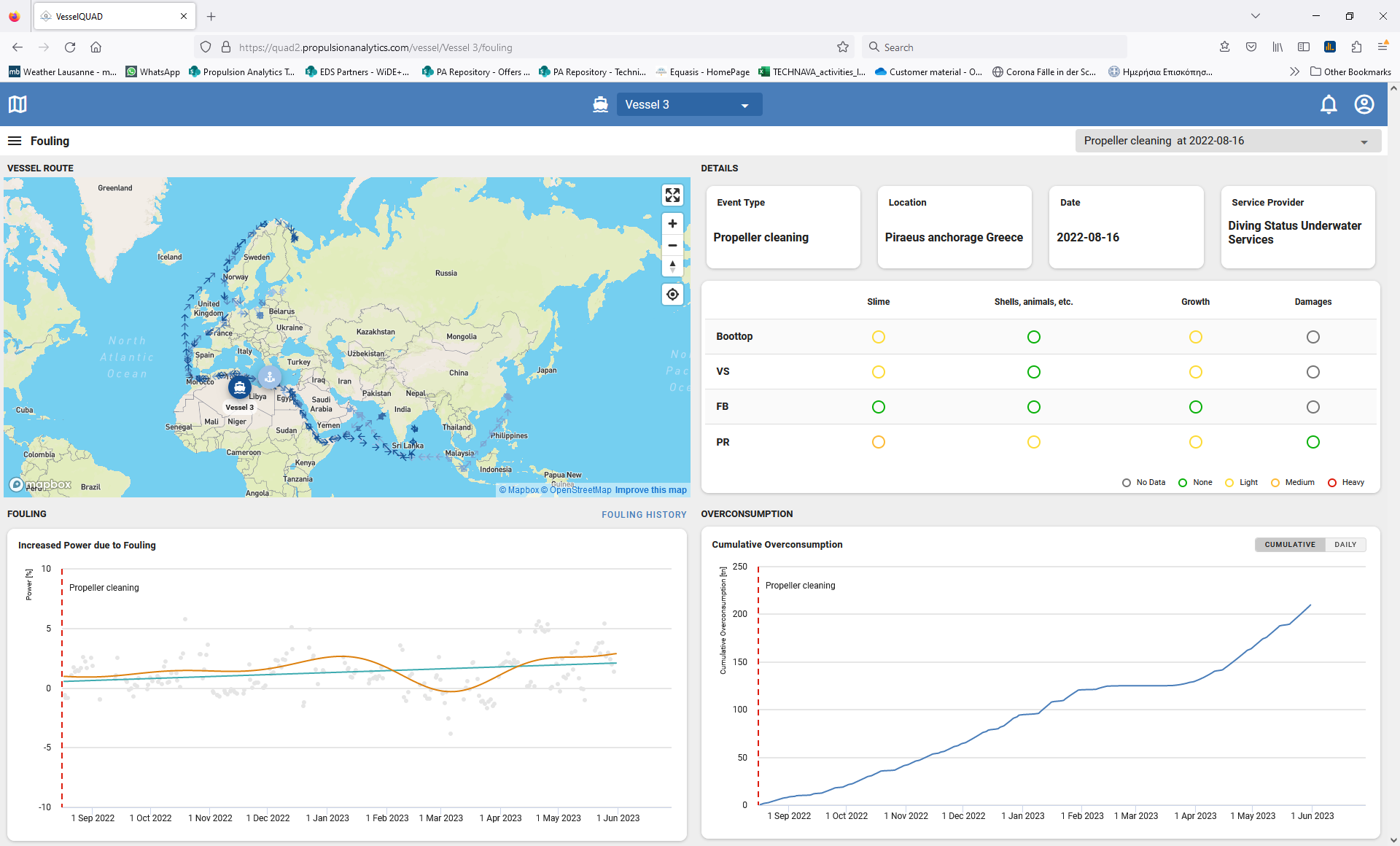 PROPULSION ANALYTICS
Software
TRICOR 
Mass Flowmeters
CHRIS-MARINE
SPEAT
CHRIS-MARINE 
Torquemeters
a)   TRICOR    CORIOLIS MASS FLOW METERS
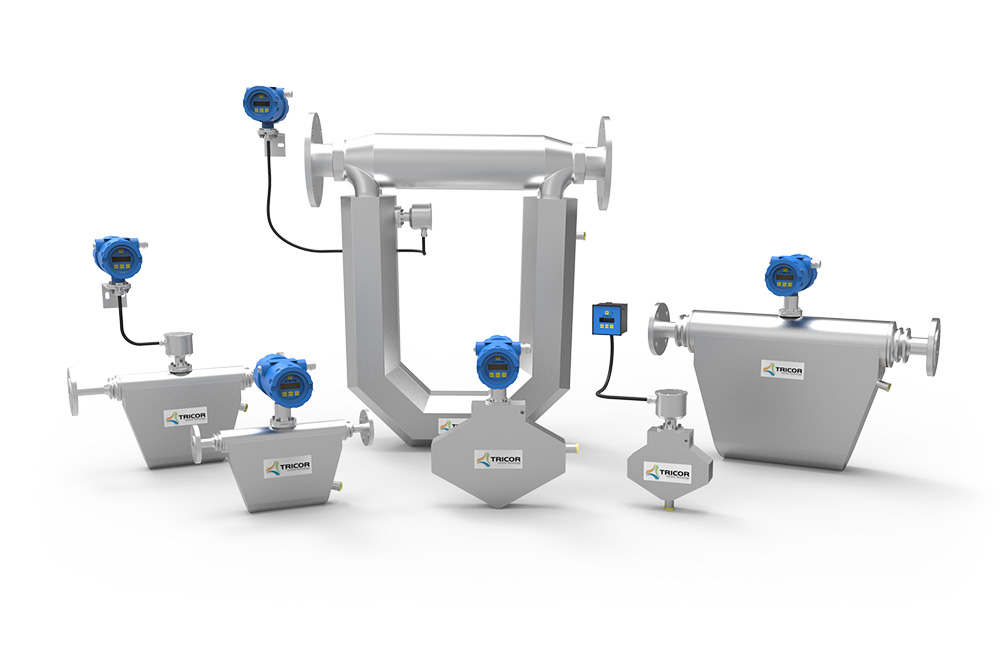 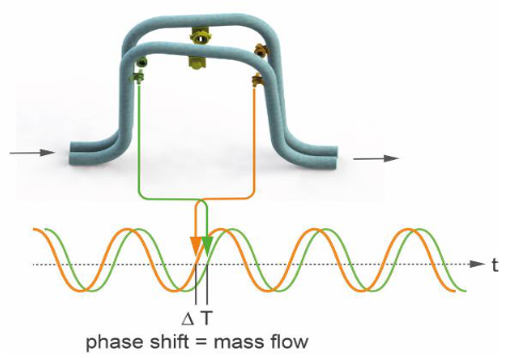 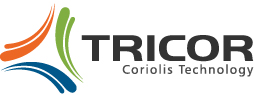 Measuring Principle
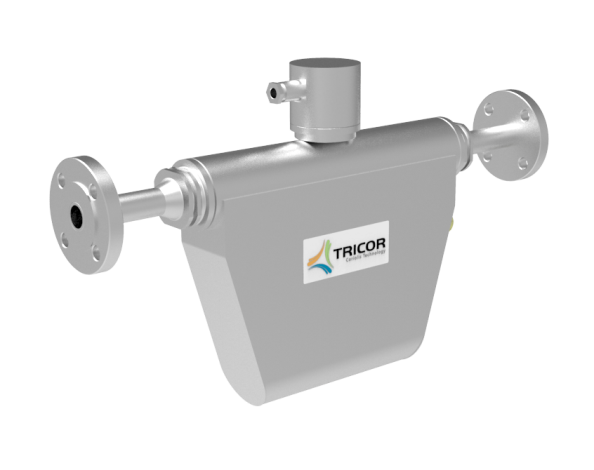 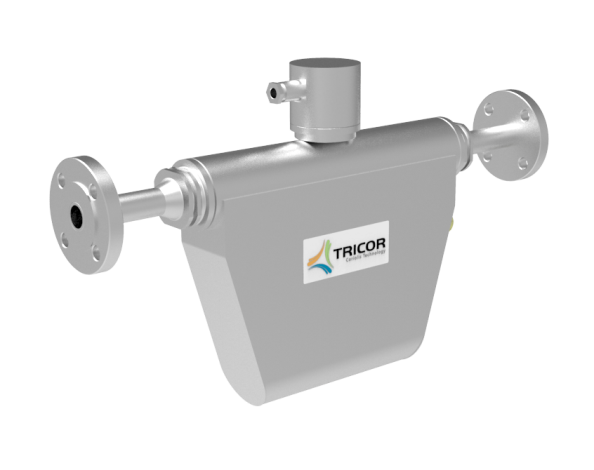 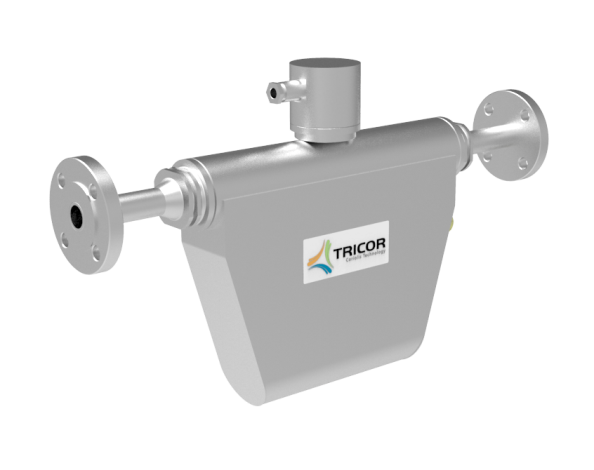 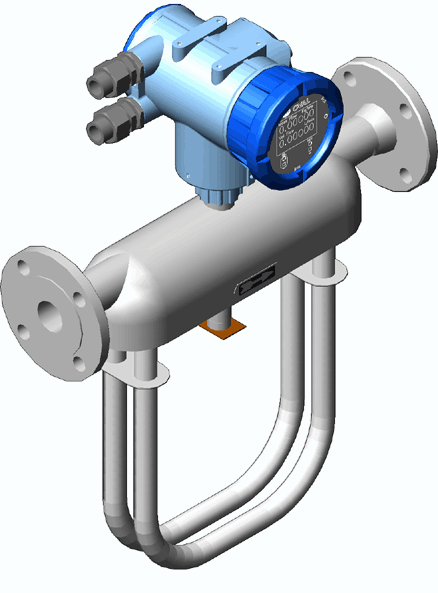 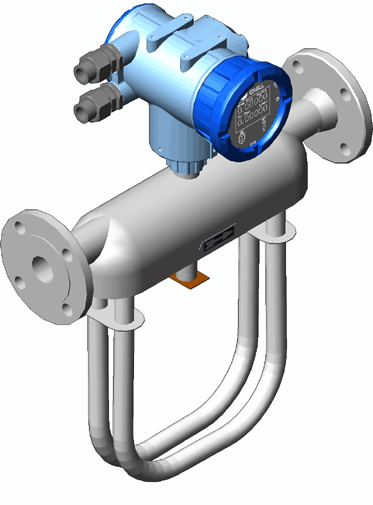 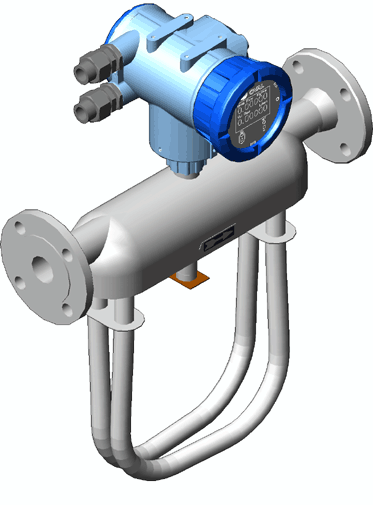 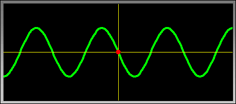 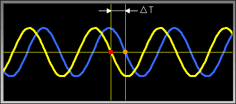 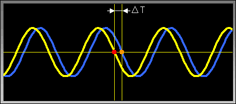 No flow, no ΔT	            Small flow, small ΔT 	                           High flow, high ΔT
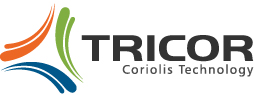 Fuel Service Diagram (Simplified)
Option A
Option B
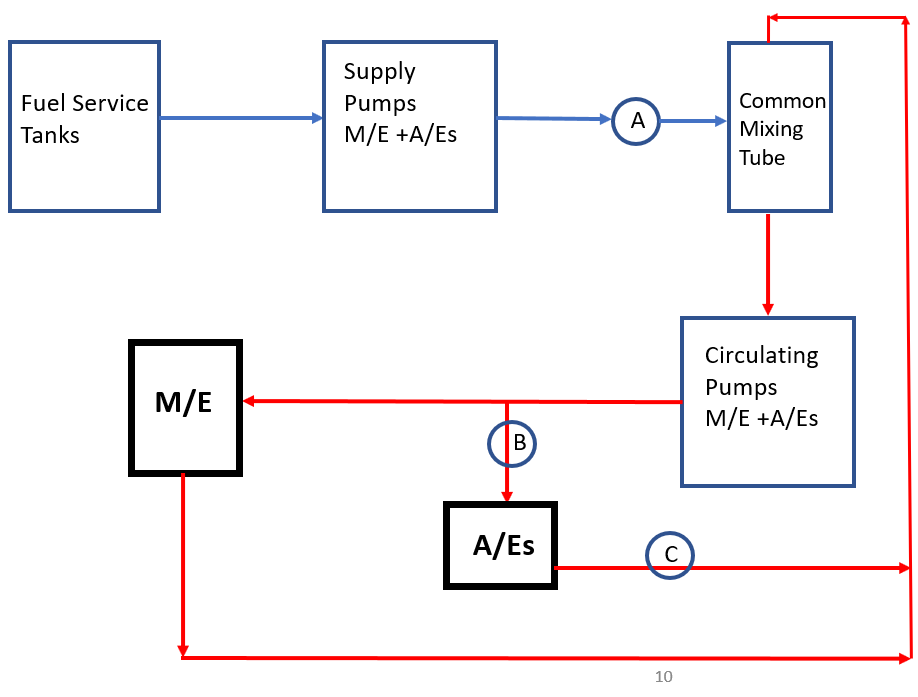 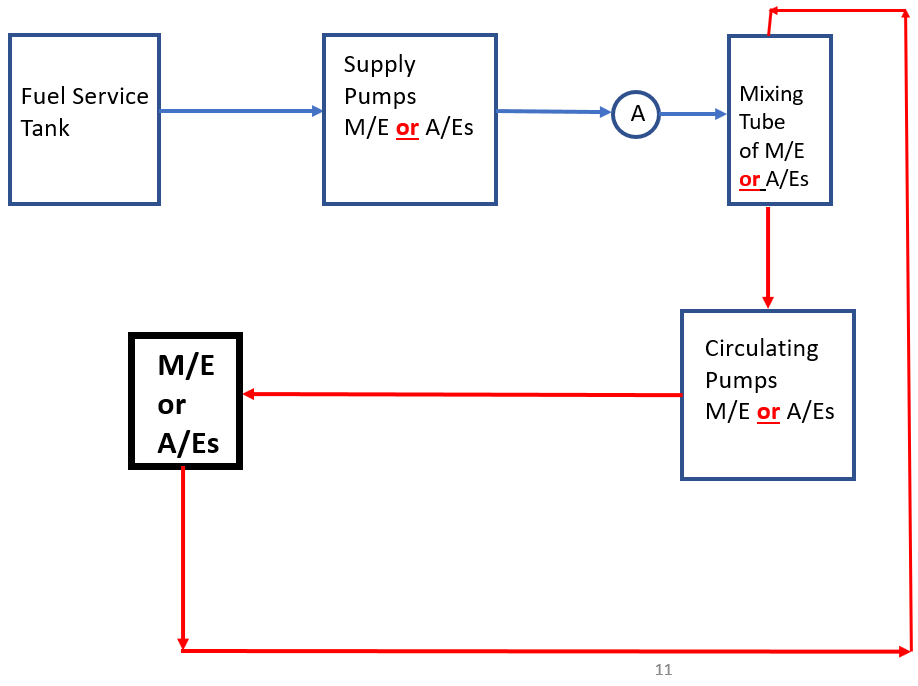 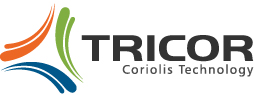 Installation examples
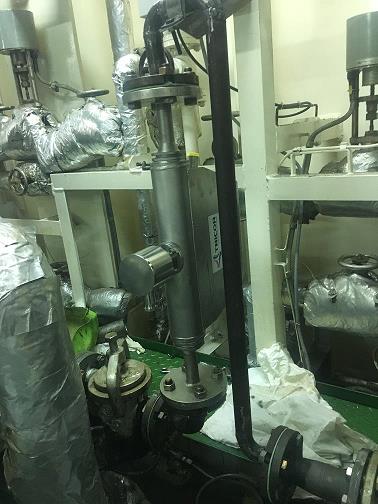 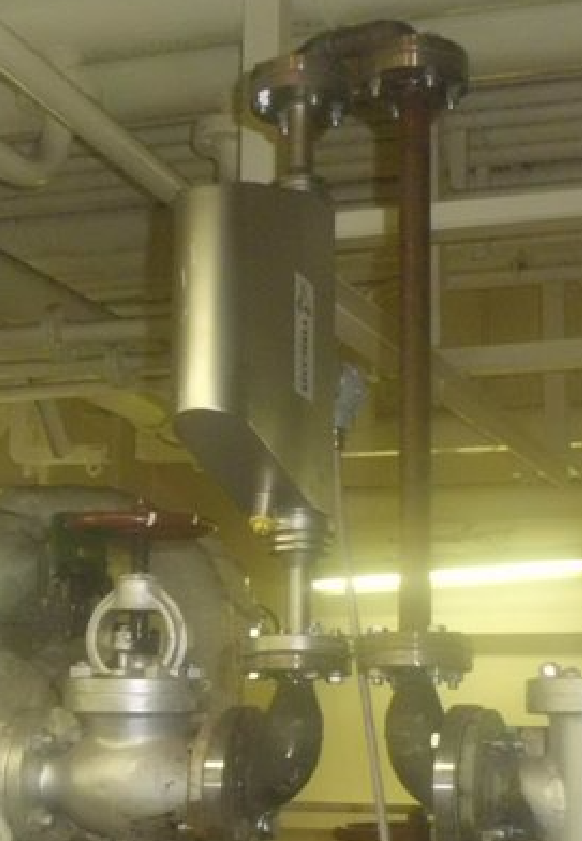 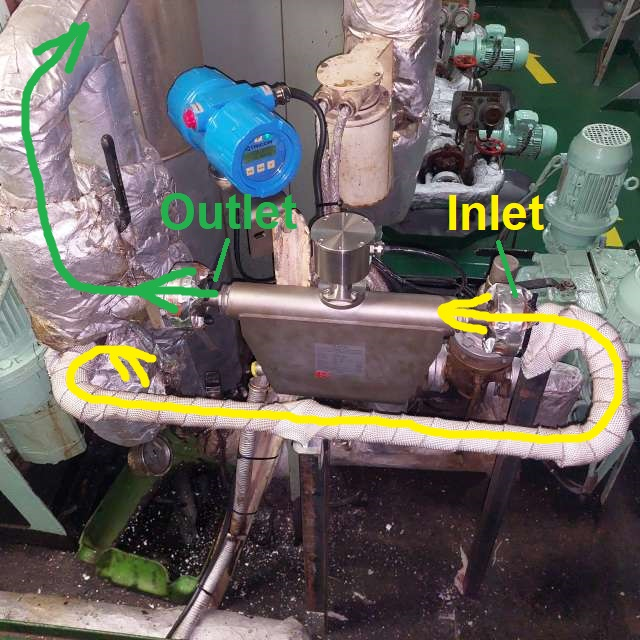 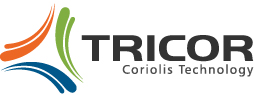 b) CHRIS MARINE (LEMAG)   Torque/Shaft Power Meter  and  Data Acquisition
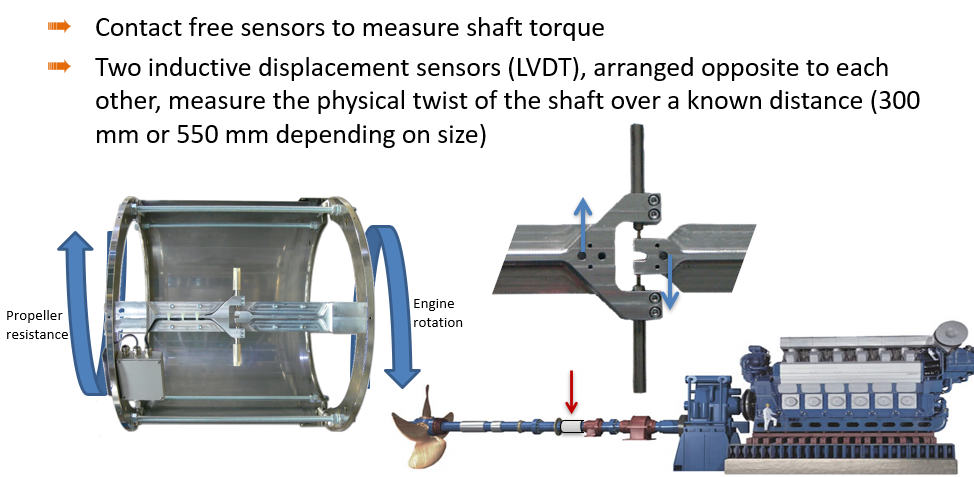 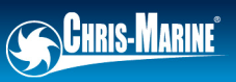 [Speaker Notes: - linear variable differential transformer (LVDT) sensor
- essentially a miniature transformer having one primary winding, two symmetrically wound secondary coils, and an armature core that is free to move along its linear axis in precision bearing guides.]
LEMAG Shaftpower
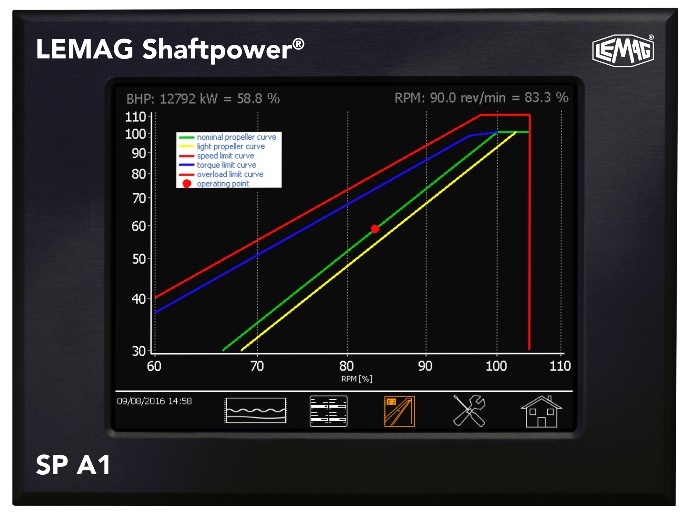 Propeller Curve Display

Bargraphs

Trend Function

Counters and Totalizers
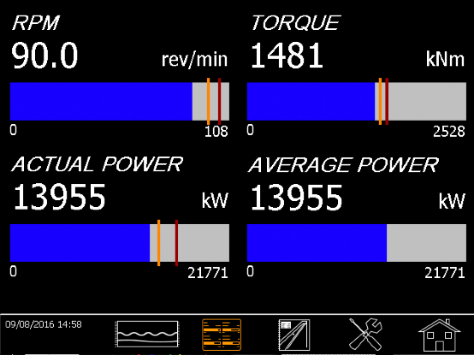 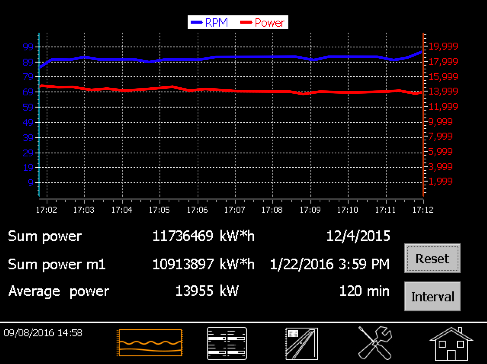 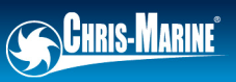 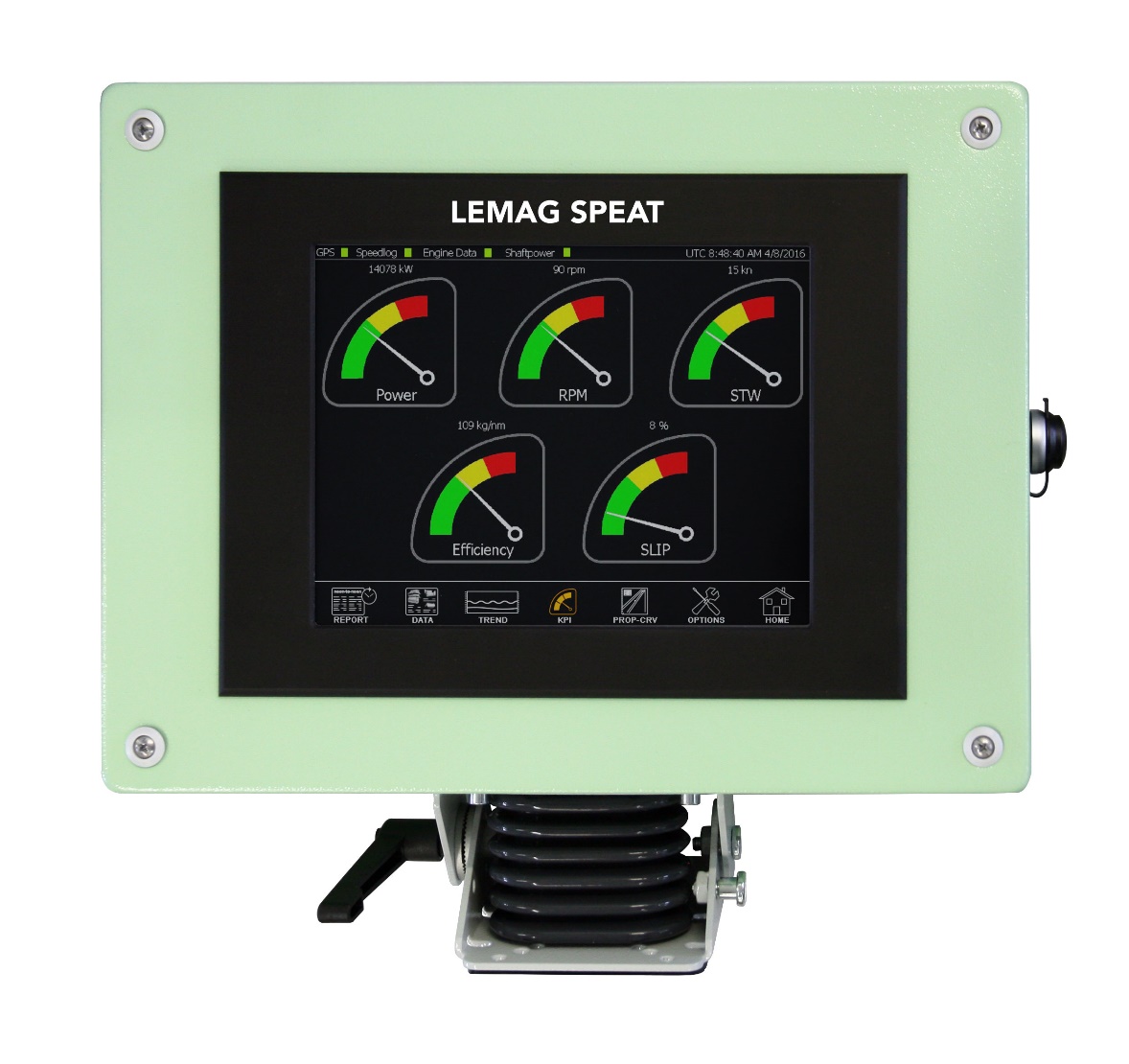 LEMAG Data Acquisition
Shaftpower and in addition:
Flowmeters
Speed and Distance travelled
	Through Water (from Speed-Log)
	Over Ground (GPS)
Additional operational data acc. to ISO19030-2
Water depth, Wind, Draft, temperatures, etc.
Touch screen Display
Data logging, data export and transfer to shore
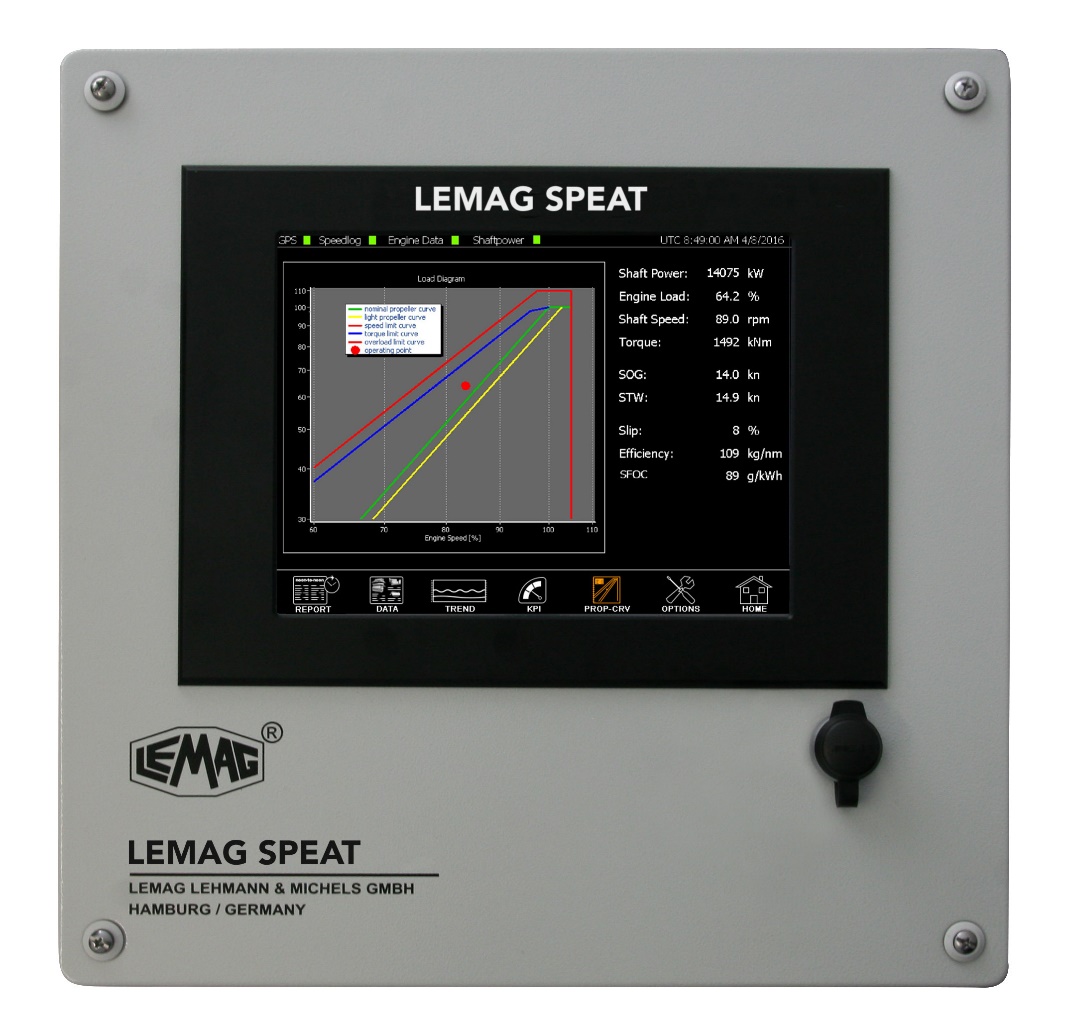 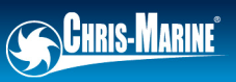 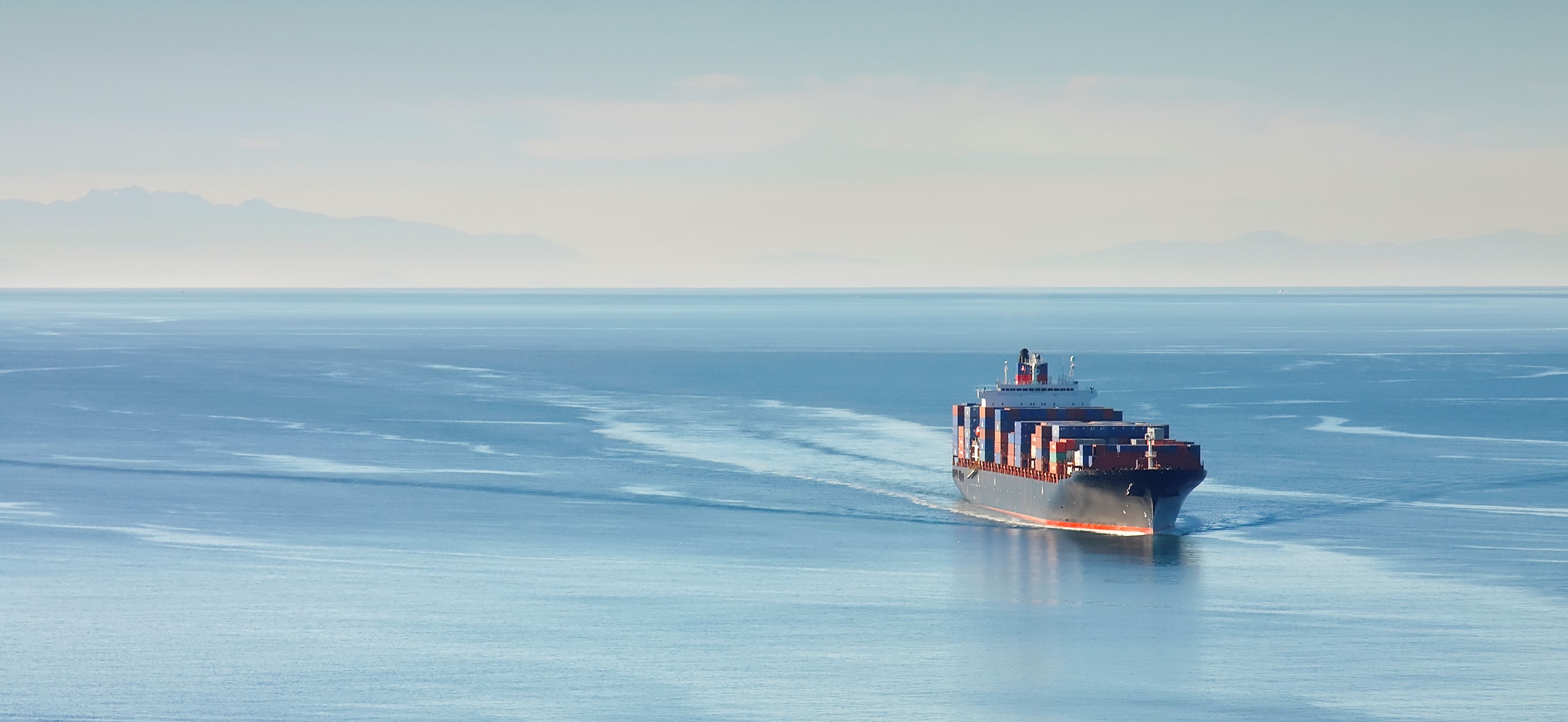 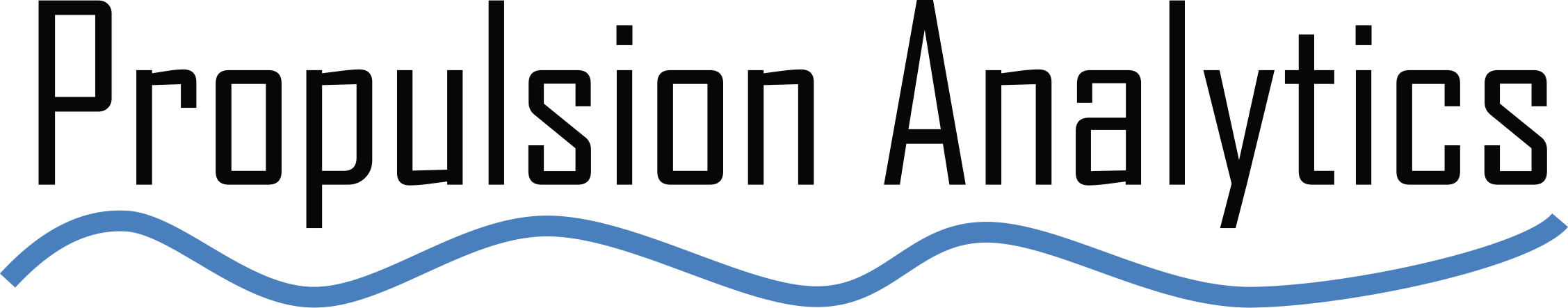 Performance Management
FOR THE MARITIME INDUSTRY
Vessel and Engine Performance Evaluation
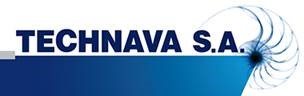 [Speaker Notes: Η εταιρία Propulsion Analytics ιδρύθηκε το 2014 από τον Νικόλαο Κυρτάτο, Καθηγητή Ναυτικής Μηχανολογίας του ΕΜΠ και Συνεργάτες με υπέρ-20ετή εμπειρία σε εφαρμοσμένη R&D και πληροφορική, με στόχο να παράσχει λύσεις στην ναυτιλιακή κοινότητα, αναπτύσσοντας τεχνολογίες αιχμής για Engine and Vessel Performance Management.]
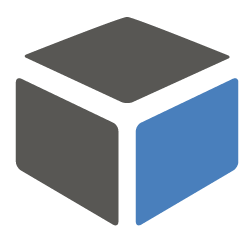 Engine Hyper Cube®
Engine Performance Evaluation Software
Using performance reports or continuous data, engine performance evaluation using a thermodynamic digital twin constructed for         each individual engine 
Automate engine performance evaluation
Immediately identify                                                     the source of engine underperformance and differentiate sensor errors
Reduce troubleshooting time
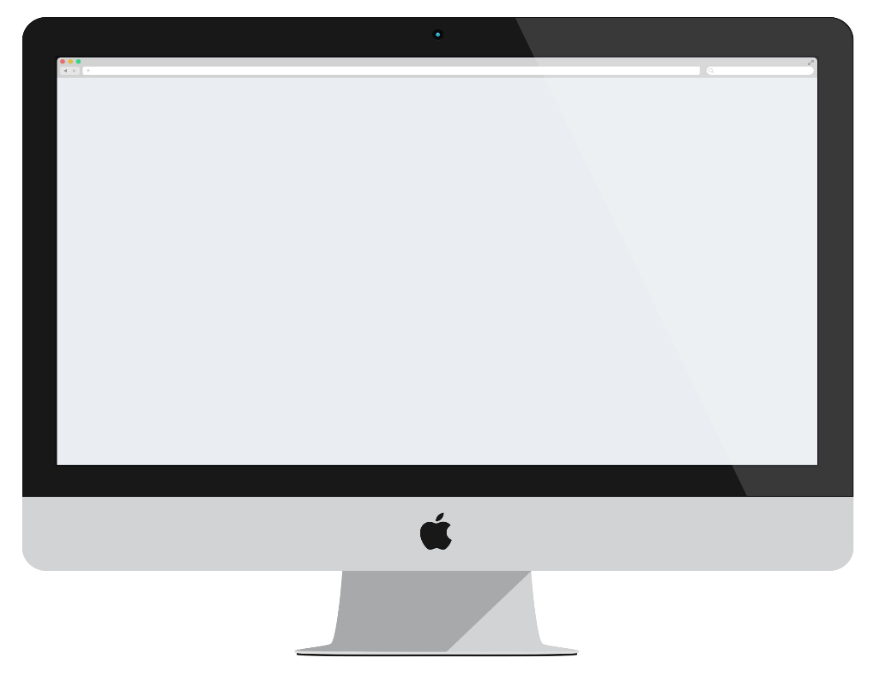 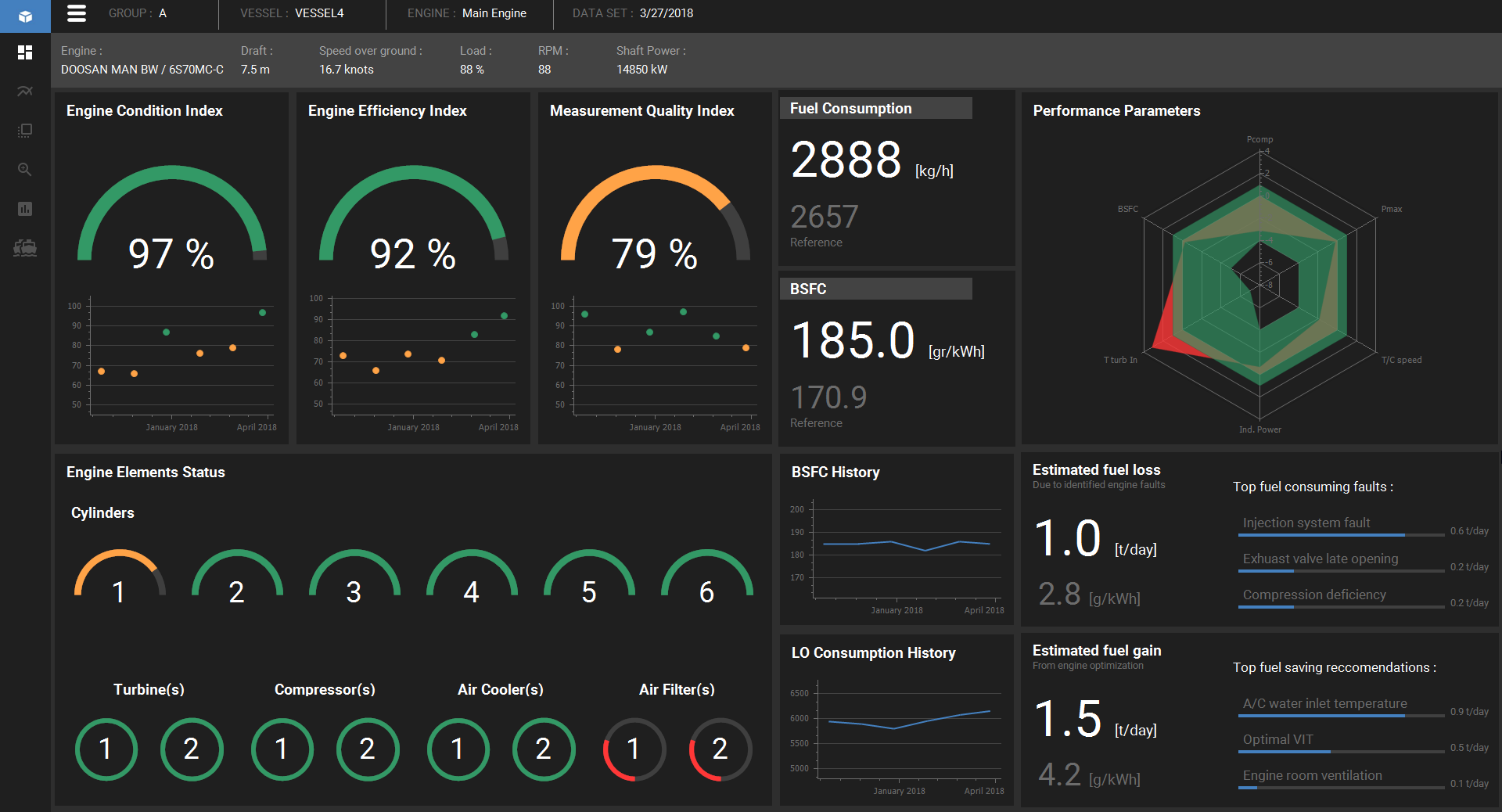 Applicable to any engine technology, 
	 from any engine maker.
Chosen by                           to form the basis of 
applied to all new                           and                 engines
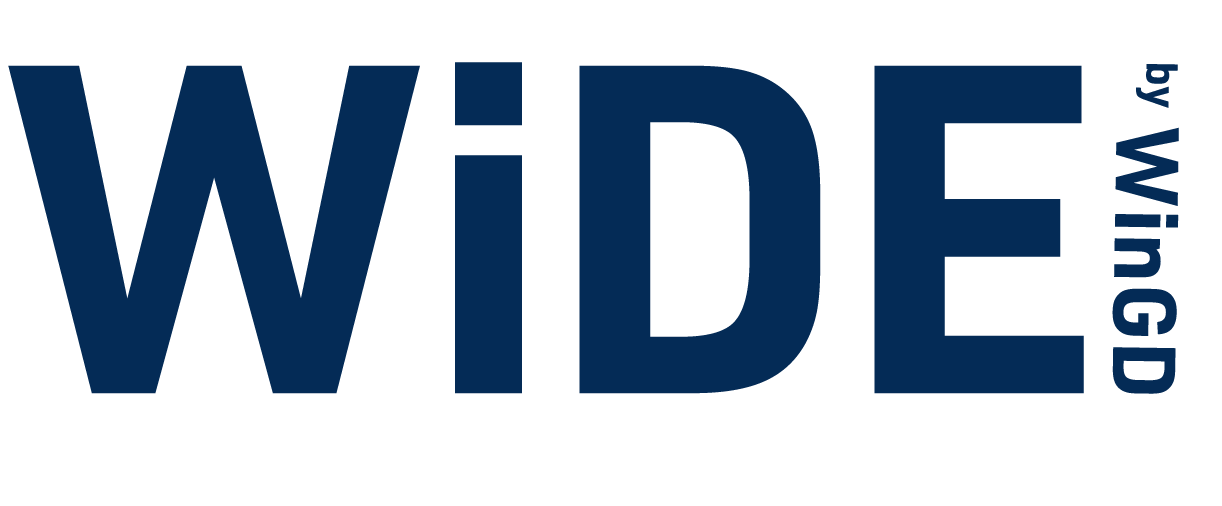 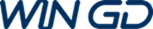 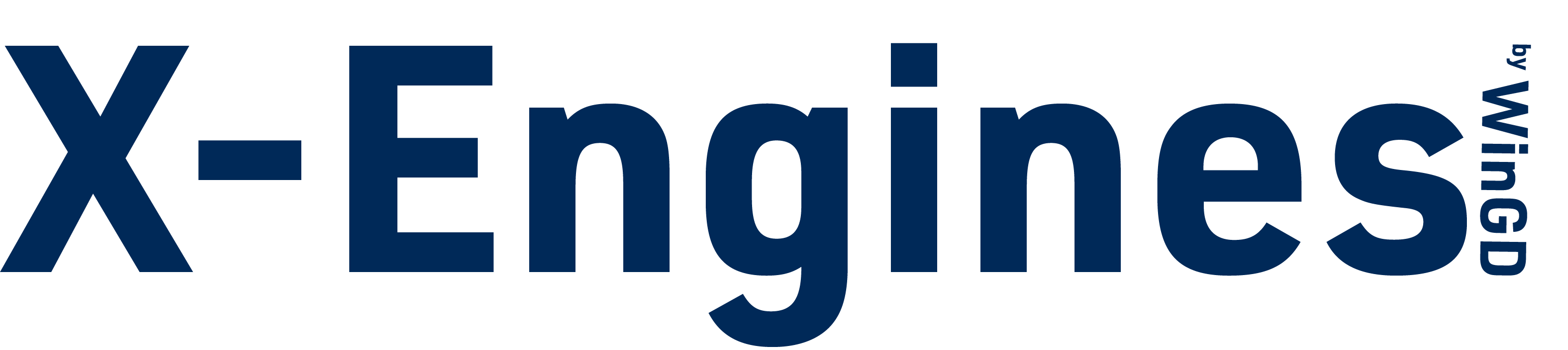 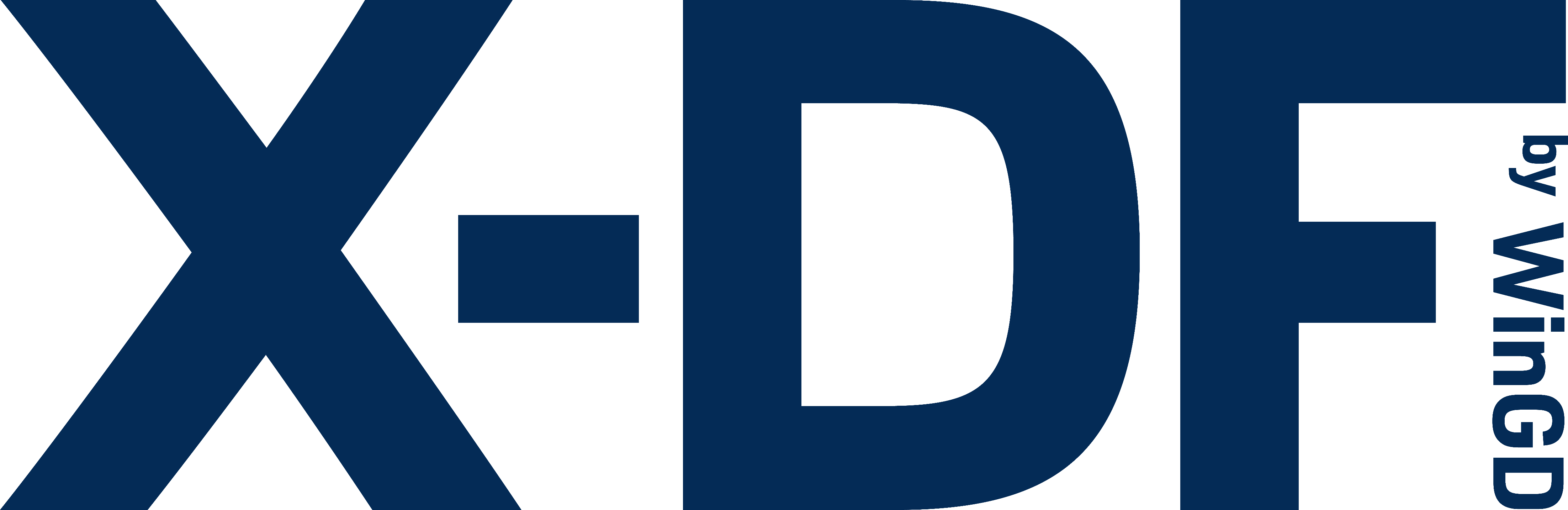 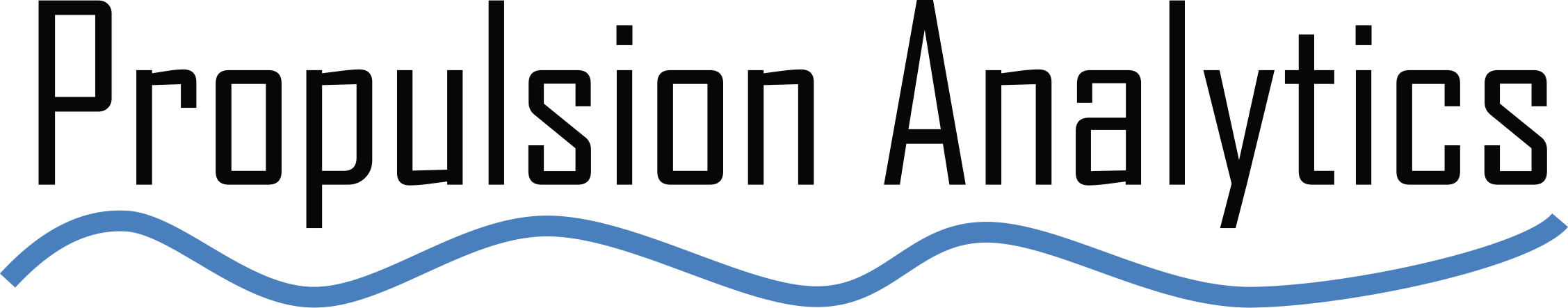 [Speaker Notes: Για την ανάλυση της λειτουργίας των μηχανών, το Engine Hyper Cube χρησιμοποιεί ένα θερμοδυναμικό ψηφιακό δίδυμο το οποίο φτιάχνεται ξεχωριστά για κάθε μηχανή.

Το Engine Hyper Cube χρησιμοποιεί μετρήσεις της μηχανής, που μπορούν να έρχονται είτε με φόρμες όπως τις μαζεύουν όλες οι εταιρίες, είτε και με τηλεμετρία για συνεχή παρακολούθηση της λειτουργίας των μηχανών, και τις συγκρίνει με το θερμοδυναμικό ψηφιακό δίδυμο για να εντοπίσει προβλήματα στην λειτουργία της μηχανής ή και προβλήματα τις μετρήσεις.

Το Engine Hyper Cube επιτρέπει την αυτοματοποίηση της ανάλυσης των μετρήσεων με μεγάλη ακρίβεια, ούτως ώστε να γλυτώνεται χρόνος από την ανάλυση, αλλά και να εντοπίζονται τα προβλήματα εγκαίρως, για να μην υπάρχει υπερκατανάλωση του κινητήρα για μεγάλα χρονικά διαστήματα και να μειωθεί η πιθανότητα μεγαλύτερων βλαβών.

Το Engine Hyper Cube μπορεί να λειτουργήσει με όλες τις τεχνολογίες μηχανών, κύριες και auxiliary, αλλά και μηχανές που λειτουργούν με εναλλακτικά καύσιμα, όπως μηχανές DF η και μηχανές που χρησιμοποιούν βιοκαύσημα, μεθανόλη και αμμωνία. 

Το 2016 το Engine Hyper Cube επιλέχθηκε από την WinGD για να βασιστεί πάνω του το WinGD integrated Digital Expert (WiDE), το οποίο εφαρμόζεται σε όλες τις καινούργιες μηχανές X και X-DF.]
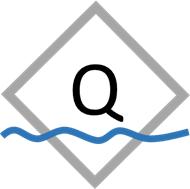 VesselQUAD®
Vessel & Engine Performance Evaluation Software
VesselQUAD® combines vessel and engine performance analysis using                                      ML/AI on continuous sensor data:
Quantification of hull and propeller fouling
Up-to-date Speed-FOC tables for the specific vessel
Detailed historical CII analysis and                            CO2 emission projections
Input to weather routing
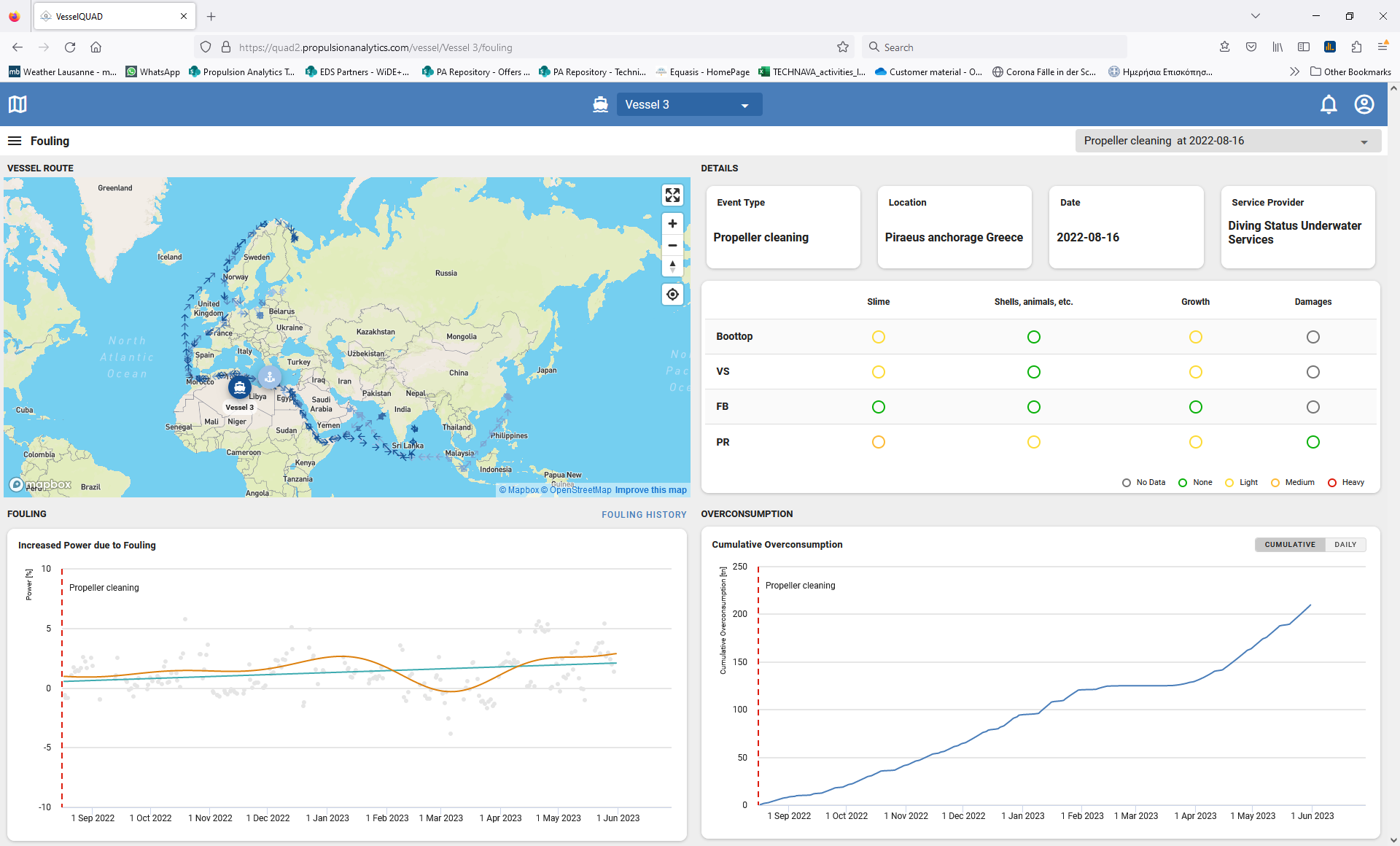 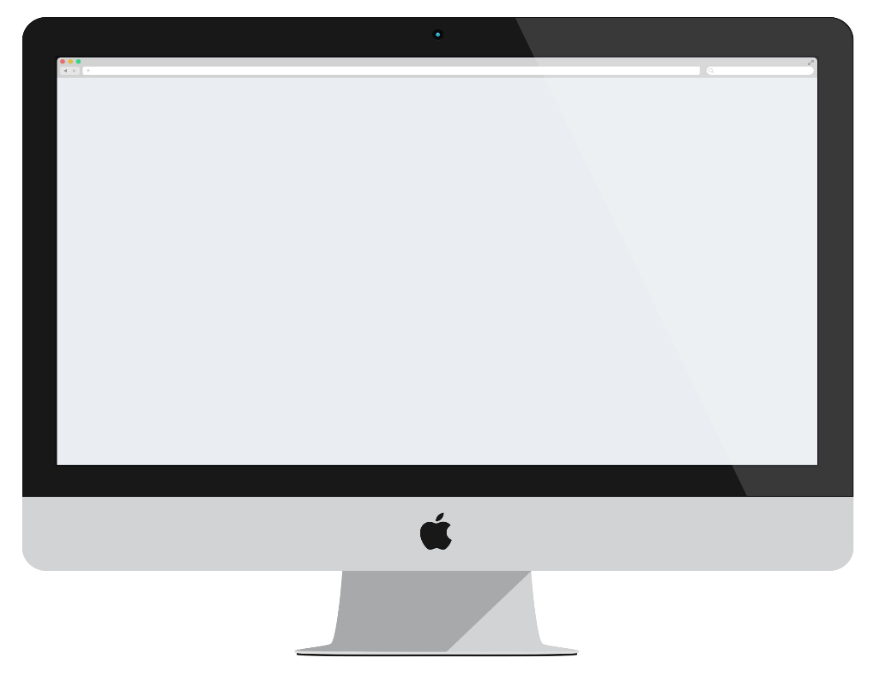 Reliable information for 
technical management and chartering
at your fingertips.
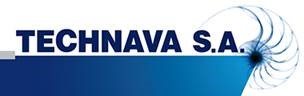 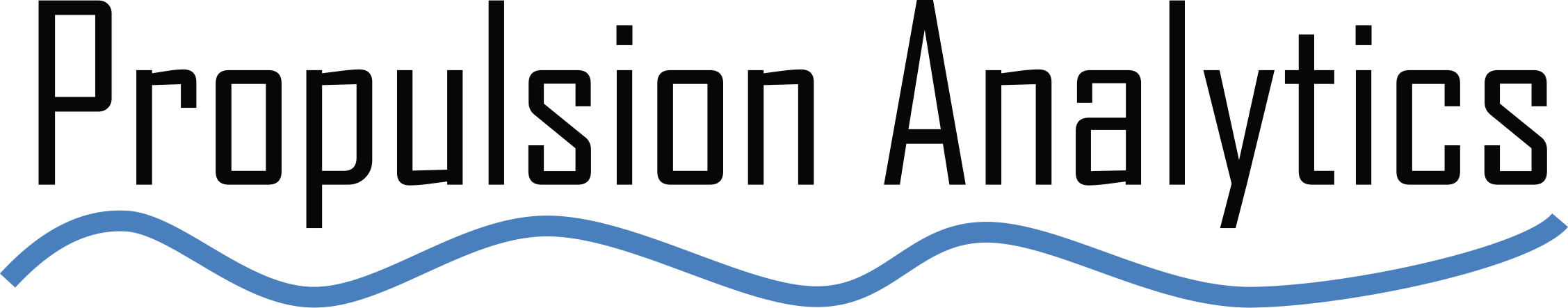 [Speaker Notes: Το VesselQUAD χρησιμοποιεί machine learning και ΑΙ μεθόδους σε συνεχή δεδομένα από σένσορες πάνω στο πλοίο για την ανάλυση της απόδοσης του πλοίου.

Η ανάλυση δίνει δύο κύρια αποτελέσματα:
Την ποσοτικοποίηση του hull and propeller fouling και της υπερκατανάλωσης που προέρχεται από το fouling, που μπορεί να χρησιμοποιηθεί για να παρθούν αποφάσεις για καθαρισμoύς προπέλας ή κήτους, ή για την αξιολόγηση απόδοσης υφαλοχρωμάτων. 
Την πραγματική κατανάλωση του πλοίου για την συγκεκριμένη χρονική στιγμή για διαφορετικές φορτώσεις, καιρούς και ταχύτητες, ώστε να συμπεριληφθούν στο CPA.

Παράλληλα, η εφαρμογή δίνει και μια λεπτομερή ανάλυση του CII του πλοίου που επιτρέπει στον χρήστη να εξακριβώσει την συμβολή ταχύτητας πλεύσης, φόρτωσης, fouling και καιρού στα emissions και στο CII του πλοίου, αλλά και να τρέξει σενάρια για την επίπτωση τυχών αλλαγών στην χρήση του πλοίου στο CII.

Συνολικά, το VesselQUAD στοχεύει στο να δίνει άμεσα την επεξεργασμένη πληροφορία της απόδοσης του πλοίου, χωρίς να απαιτεί χρόνο από τον χρήστη για την ανάλυση των δεδομένων.]
Performance Analysis Package
Accurate 
Consumption
Measurement
Data
Acquisition      
Platform
Accurate 
Shaft Power
Measurement
Engine & Vessel 
Performance 
Analysis
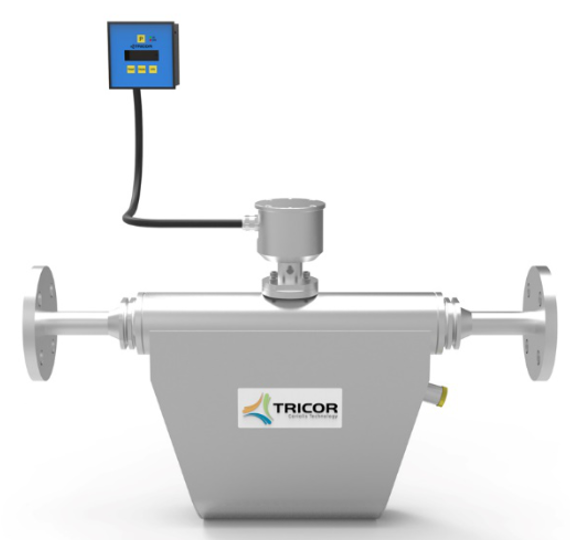 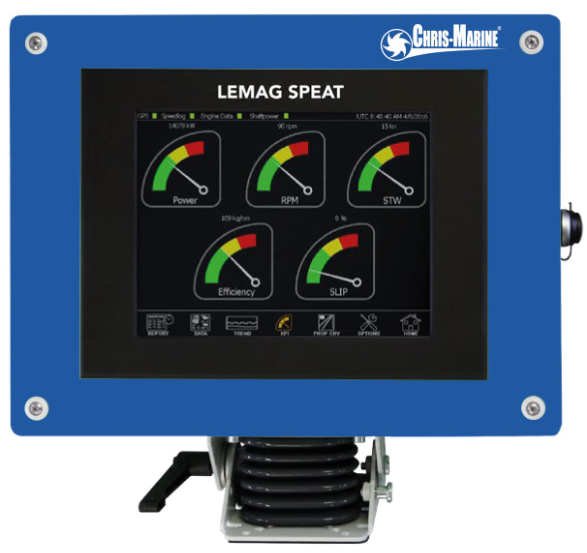 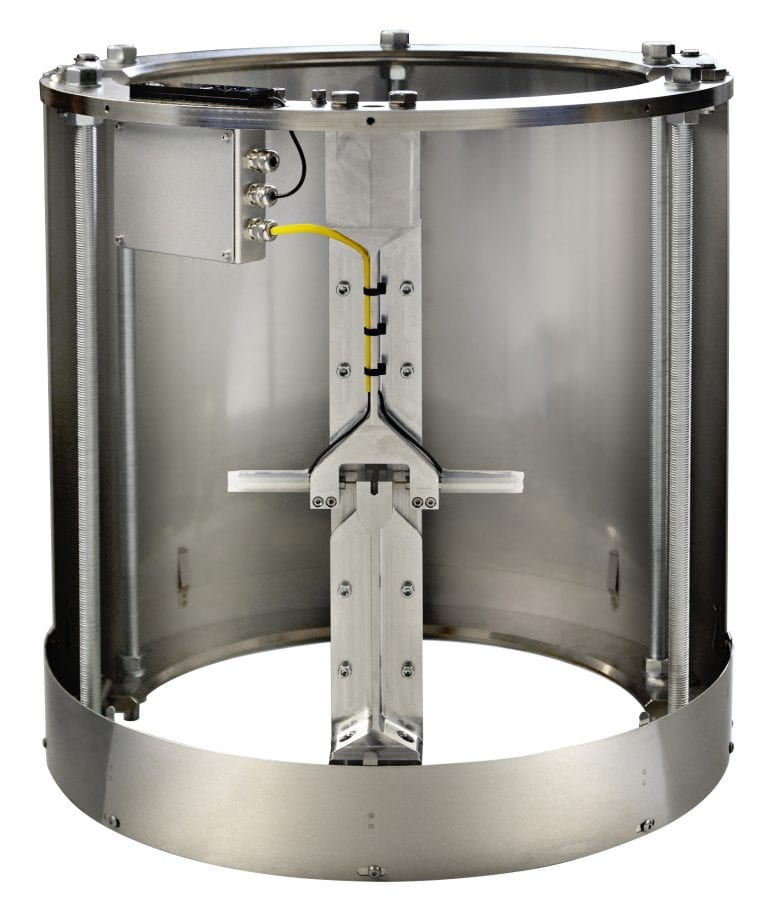 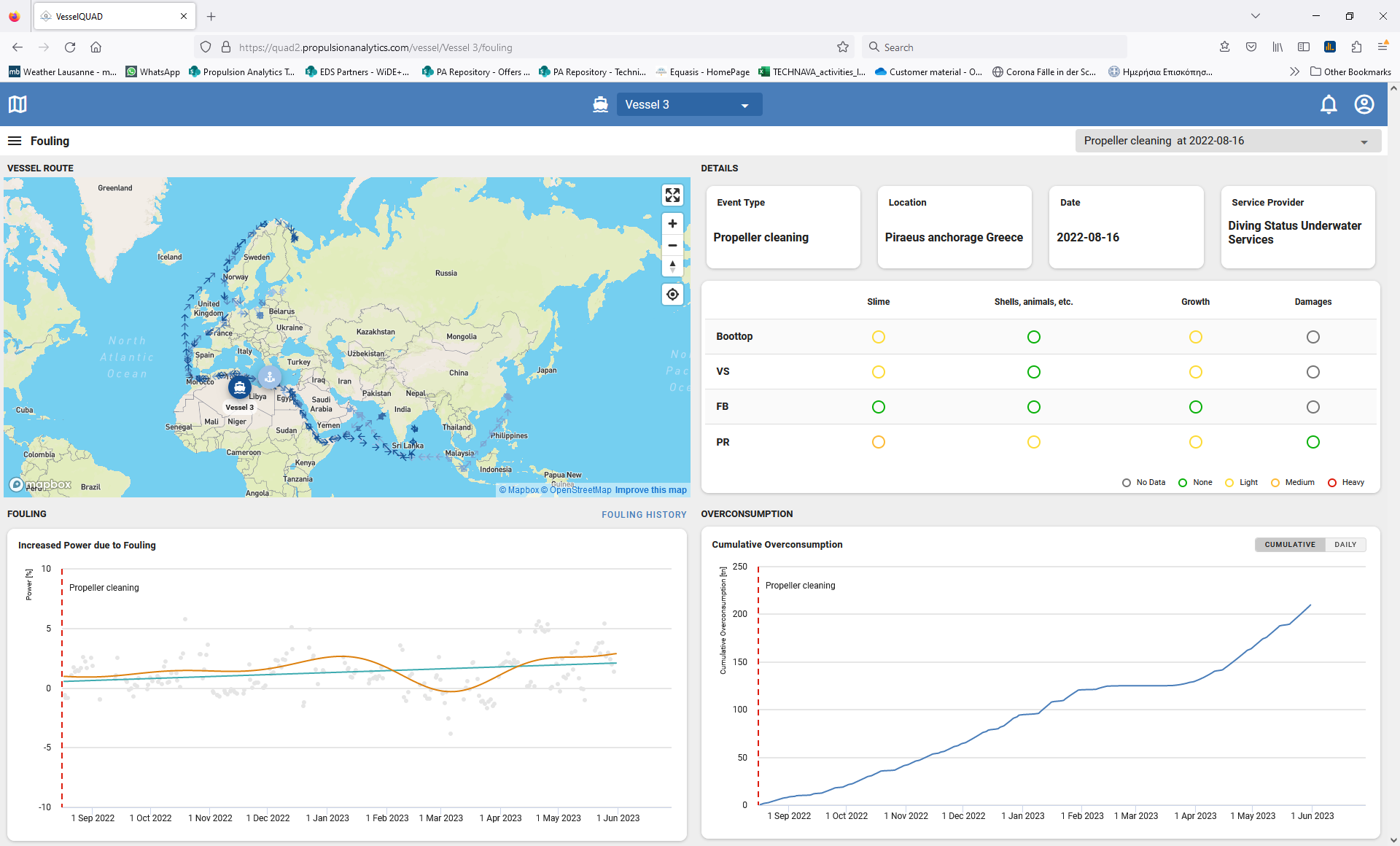 PROPULSION ANALYTICS
Software
TRICOR 
Mass Flowmeters
CHRIS-MARINE
SPEAT
CHRIS-MARINE 
Torquemeters
Thank you
Andreas Angelidis
Electrical Engineer MSc, NTUA
Project Department, Sales Manager
E: a.angelidis@technava.gr
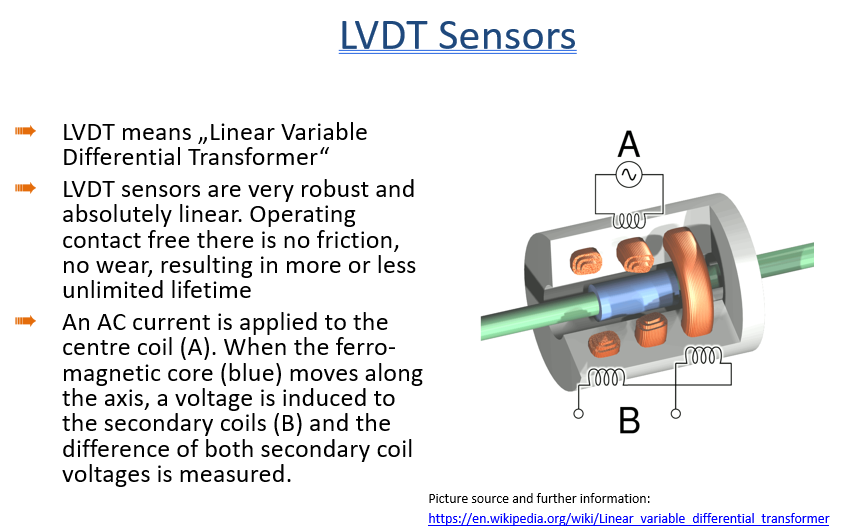